USLOVI ZA DOBRO SUDSKOMEDICINSKO VEŠTAČENJE
Miloš Jovanović
Aleksandar Medarević
VEŠTAČENJE
Dokazna radnja
Pravna istina
Sankcije
Sud – stručno znanje
SUDSKOMEDICINSKO VEŠTAČENJE
Česta vrsta veštačenja
Veštače se oboljenja i povrede, uzrok i posledice
Veštaci – medicinski eksperti
Veštačenjem rukovodi procesni sudija
RADNJE VEZANE ZA SUDSKOMEDICINSKO VEŠTAČENJE
Rešenje za veštačenje
Određivanje veštaka
Oblik veštačenja (usmeno, pismeno)
Rok za veštačenje
Sačinjavanje veštačenja
Dostavljanje pismenog veštačenja sudu
Pismeni podnesci na dostavljeno veštačenje
Poziv veštaku za glavnu raspravu
Pitanja na glavnoj raspravi
REŠENJE ZA VEŠTAČENJE
Čl.117 ZKP “Organ postupka po službenoj dužnosti ili na predlog stranke i branioca određuje veštačenje pisanom naredbom”
Rešenje mora da sadrži: predmet veštačenja, obim veštačenja (pitanja)
Pitanja u rešenju odslikavaju upućenost sudije u suštinu predmeta i njegovu sposobnost da dalje autoritativno, a ne autoritarno vodi, postupak veštačenja i suđenje
Jasni odgovori veštaka
Izbegavanje dodatnih pitanja preko podnesaka ili usmeno na glavnoj raspravi
Skraćenje trajanja sudskog postupka
ODREĐIVANJE VEŠTAKA
Čl.114 ZKP “Za veštačenje će se, po pravilu, odrediti jedan veštak, a ako je veštačenje složeno – dva ili više veštaka”.
Stručna ustanova ili državni organ
Imenovanje veštaka vrši sud po službenoj dužnosti ili na predlog stranke i branilaca
ODREĐIVANJE VEŠTAKA
Najvažnija činjenica u celokupnom postupku veštačenja
Kompetentnost veštaka 
Timsko veštačenje (specijalista za tu oblast veštačenja, neuropsihijatar,  specijaliusta sudske medicine, specijalista medicine rada)
Ovako se obezbeđuje uspešno veštačenje , bez naknadnog (dopunskog) i ponovnog veštačenja 
Skraćuje se i trajanje sudskog procesa
Materijalni efekat
OBLIK VEŠTAČENJA
Usmeno ili pismeno
čl.123 “ZKP “Usmeno dati nalaz i mišljenje veštaka unosi se odmah u zapisnik. Veštaku se može odobriti da podnese i pisani nalaz i mišljenje, u roku koji odredi organ postupka”
Pri veštačenju će se koristiti narodni jezik ili će se prevoditi latinski izrazi
USMENO VEŠTAČENJE
Usmeno veštak obrazloži svoje veštačenje a onda sudija diktira u zapisnik
Veštak sam diktira direktno svoje veštačenje u zapisnik
PISMENO (PISANO) VEŠTAČENJE
Mnogo češći oblik veštačenja
Veštak podiže sudski predmet
Proučava spise i medicinsku dokumentaciju u predmetu
ROK ZA VEŠTAČENJE
Čl.269  ZPP “Rok za podnošenje pismenog nalaza i mišljenja sudu ne može da bude duži od 60 dana”
Čl.269   ZPP “Prepis rešenja dostavlja se veštaku i strankama, zajedno sa pozivom za ročište za glavnu raspravu”
Čl.270.   ZPP “Veštak svoj pisani nalaz podnosi sudu najkasnije 15 dana pre ročišta... Sud dostavlja strankama nalaz i mišljenje osam dana pre zakazane rasprave”
ROK ZA VEŠTAČENJE
Ako veštaku treba produženje roka traži se pismenim putem
Rok za veštačenje se mora poštovati
Čl.272  ZPP “Ako veštak ne podnese nalaz i mišljenje u određenom roku, sud može, na predlog stranke, da odredi drugog veštaka, pošto istekne rok koji je strankama odredio da se o tome izjasne”
Veći broj aktera – poštovanje svačijeg vremena
Sankcije suda
SAČINJAVANJE PISANOG OBLIKA SMV
Proučavanje medicinske dokumentacije i sudskih spisa
Pregled oštećenog
Pisanje veštačenja
MEDICINSKA DOKUMENTACIJA
Medicinska dokumentacija: specijalistički i drugi nalazi, Rtg, NMR, CT i drugi snimci, laboratorijski nalazi...
Dodatna ispitivanja i pregledi
Čl.120  ZKP “Veštak ima pravo da od organa postupka i stranaka traži i dobije dopunska razjašnjenja, da razgleda predmete i razmatra spise, da predlaže da se prikupe dokazi ili pribave predmeti i podaci koji su od važnosti za davanje nalaza i mišljenja...ili da se licu koje daje izjavu postave određena pitanja”
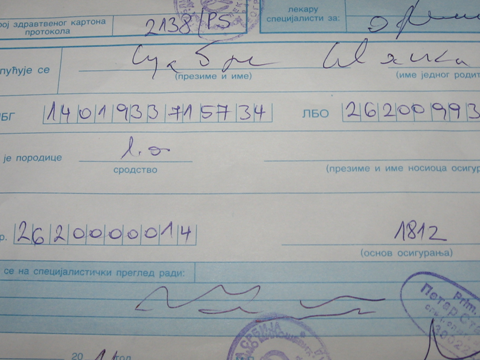 PREGLED OŠTEĆENOG
Za potrebe veštačenja
Poziv preko suda, preko branioca ili lično telegramom
Pregled će biti sa onoliko detalja koliko je potrebno da se jasno odgovori na sva pitanja postavljena u rešenju za veštačenje
PISANJE VEŠTAČENJA
Zaglavlje
Posebne okolnosti slučaja
Nalaz 
Zaključak
Mišljenje
ZAGLAVLJE
Ko je tražio veštačenje
Osoba/e nad kojima se vrši veštačenje
Ko je izvršio veštačenje sa potpunom kvalifikacijom
Čl.123  ZKP “...u pisanom nalazu i mišljenju naznačiće se ko je izvršio veštačenje, zanimanje, stručna sprema i specijalnost veštaka...”
POSEBNE OKOLNOSTI SLUČAJA
Glavne karakteristike predmeta
Sa nekoliko rečenica
Da li je lečen ili nije lečen, gde je lečen
Postojanje relevantne medicinske dokumentacije - potvrda
NALAZ
Medicinska dokumentacija
Pregled oštećenog
MEDICINSKA DOKUMENTACIJA
Sva medicinska dokumentacija iz predmeta
Hronološki red
Objašnjenje najvažnijih činjenica iz pojedinih dokumenata
Latinske nazive prevesti na srpski jezik
PREGLED OŠTEĆENOG - NALAZ
Neposredno pred sačinjavanje veštačenja
Za potrebe veštačenja
Mesto gde je pacijent pregledan
Vreme kada je pacijent pregledan
ZAKLJUČAK
Proizilazi iz prethodnog poglavlja – nalaza
Oboljenje: priroda oboljenja, koliko je trajalo, posledice, koliko je dugo lečenje trajalo, da li je lečenje završeno
Povreda: vrsta povrede, nasilna ili na neki drugi način, dužina lečenja, operacije, kada je lečenje završeno
ZAKLJUČAK
Zaključak, zajedno sa mišljenjem, predstavlja drugi deo veštačenja u kome se ispoljava kreativnost veštaka
Zaključak proizilazi iz detaljne analize svakog medicinskog dokumenta koji jer naveden u nalazu i onog što je veštak utvrdio pri neposrednom pregledu pacijenta za potrebe veštačenja
ZAKLJUČAK
Svaki medicinski dokument u nalazu predstavlja samo pojedinačni nalaz stručnog lica
Zaključak proizilazi iz analize svih pojedinačnih dokumenata
Promišljena sinteza u vidu zaključka
Zaključak je iznad svakog pojedinačnog medicinskog dokumenta navedenog u nalazu
MIŠLJENJE
U mišljenju veštak iznosi svoje tumačenje istine o predmetnom događaju i odgovara na postavljena pitanja od strane suda koja su navedena u rešenju za veštačenje
Za svako pitanje poseban odgovor sa razjašnjenjem i obrazloženjem
Mišljenje proizilazi iz zaključka, a zaključak iz nalaza, zato i mišljenje treba da bude u potpunoj saglasnosti sa nalazom i zaključkom
“Mišljenje je ustvari odraz veštakovih stvaralačkih snaga i njegovih sposobnosti da objektivno analizira i sintetizuje. Ono je najodgovorniji deo sudskomedicinskog veštačenja “ (Milčinski)
DOSTAVLJANJE PISMENOG VEŠTAČENJA SUDU
Čl.118  ZKP  “Veštak ima obavezu da nalaz i mišljenje  dostavi u dovoljnom broju primeraka za sud i stranke”
Najmanje tri primerka
Četvrti za sebe 
Na pisarnici suda ili poštom
Štambilj sa datumom na primerku koji veštak zadržava za sebe
Poštom u zatvorenoj koverti preporučenom pošiljkom
PISMENI PODNESCI UČESNIKA U POSTUPKU
Čl.123   ZKP  “nakon završenog veštačenja, organ postupka obaveštava stranke, a koje veštačenju nisu prisustvovale, da zapisnik o veštačenju ili pisani nalaz i mišljenje mogu razgledati i kopirati  i određuje rok u kojem mogu da iznesu svoje primedbe”
Pismeni podnesci na veštačenje se podnose sudu
Sud procenjuje da li se primedbe u podnesku u vezi sa predmetom i obimom veštačenja
POZIV VEŠTAKU ZA GLAVNU RASPRAVU
Može zajedno sa rešenjem za veštačenje
Češće posle dostavljenog veštačenja u pismenom obliku
Upoznavanje učesnika u postupku sa veštačenjem i podnošenje podnesaka
Dostavljanje veštaku poziva za glavnu raspravu i pismenog podneska sa primedbama
Veštak na raspravu dolazi potpuno pripremljen
PITANJA NA GLAVNOJ RASPRAVI
Prvo pitanje: da li se veštak slaže sa svojim dostavljenim veštačenjem u pisanom obliku
Slede pitanja jedne i druge strane u postupku, odnosno, njihovih advokata
Prvo odgovori na pitanja koja su već postavljena u podnesku
Usmena pitanja advokata, predsedavajući sudija procenjuje da li su ta pitanja u vezi predmeta veštačenja, te da  li veštak treba da odgovara na njih
PITANJA NA GLAVNOJ RASPRAVI
Za svako usmeno postavljeno pitanje, van ranije dostavljenog pisanog podneska, veštak sam procenjuje da li će na ta pitanja odgovarati tada ili će tražiti odlaganje procesa radi pripreme (konsultovanje literature, ili traženje novih nalaza)
Sud će prekinuti raspravu i zakazati novu za neko kraće vreme
ZAKLJUČAK RADA
Ukoliko se ispoštuju svi ovi postupci veštačenje će biti dobro i efikasno. Posebno treba naglasiti adekvatan izbor SM veštaka po pitanju njegove stručne spremnosti i kvalifikacije, kao i strogo poštovanje vremena određenog za izvođenje veštačenja. Na taj način će se izbeći potreba za dopunskim i ponovnim SM veštačenjem. To će doprineti kraćem trajanju suđenja i imati krajnji pozitivan materijalni efekat